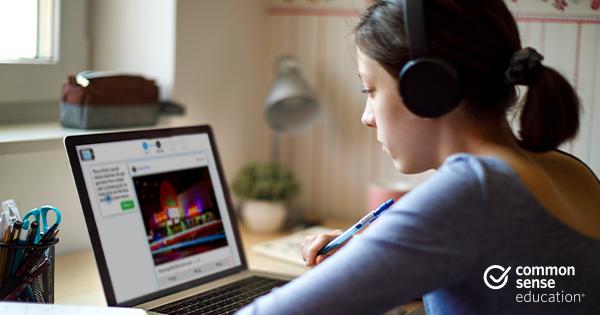 Discover Social Media TestDrive!
[Speaker Notes: Discover Social Media TestDrive! A fun online youth development program to teach digital citizenship]
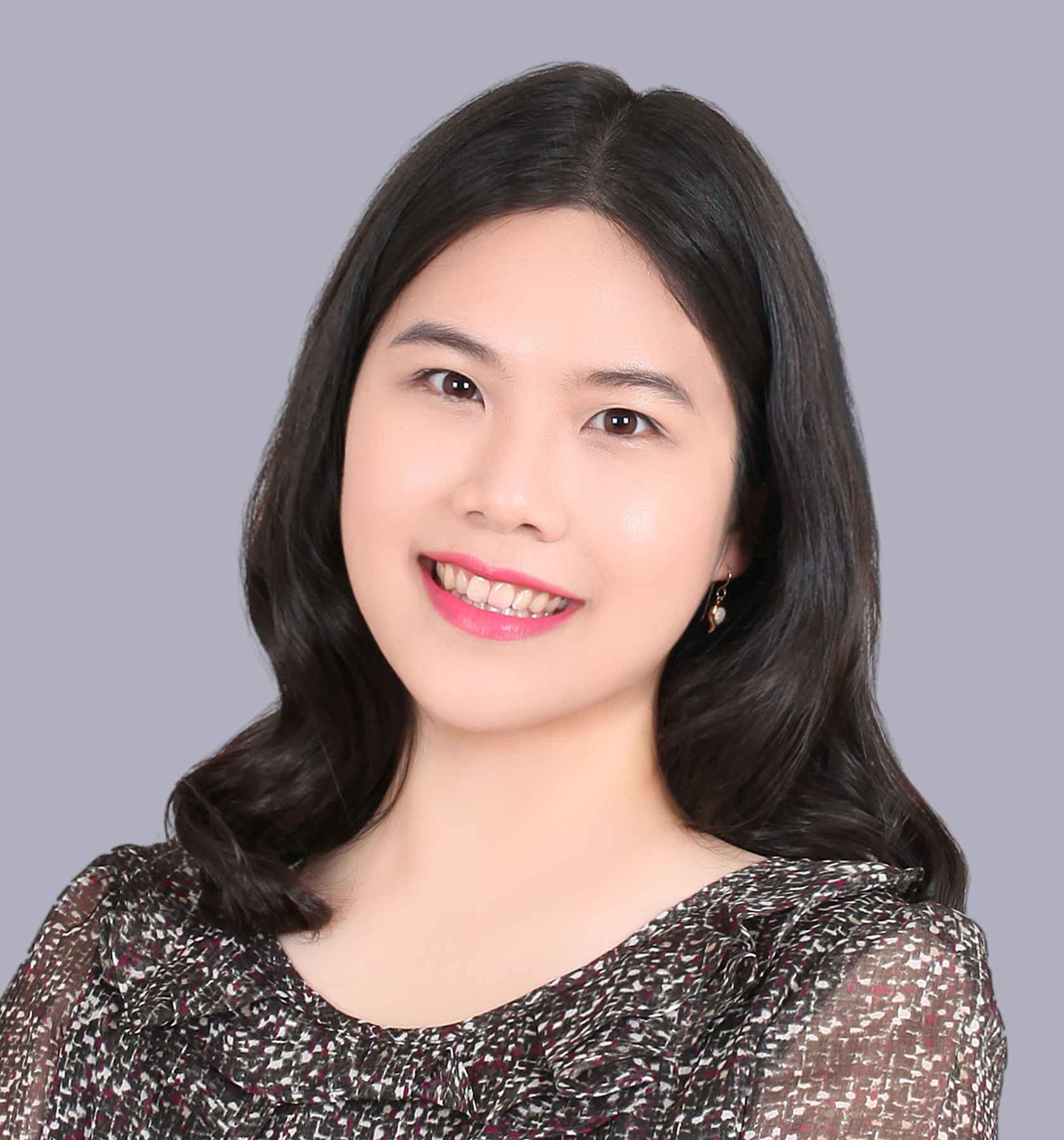 Yoon Hyung Choi 
Postdoctoral Research AssociateSocial Media Lab, Cornell University
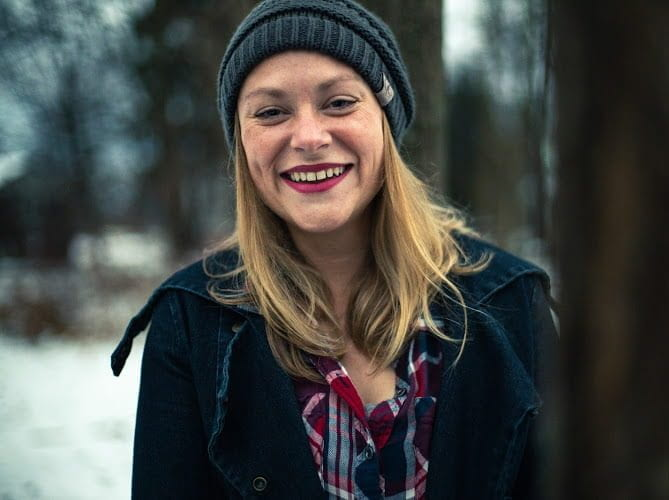 Amanda Purington
Director of Evaluation and ResearchACT for Youth
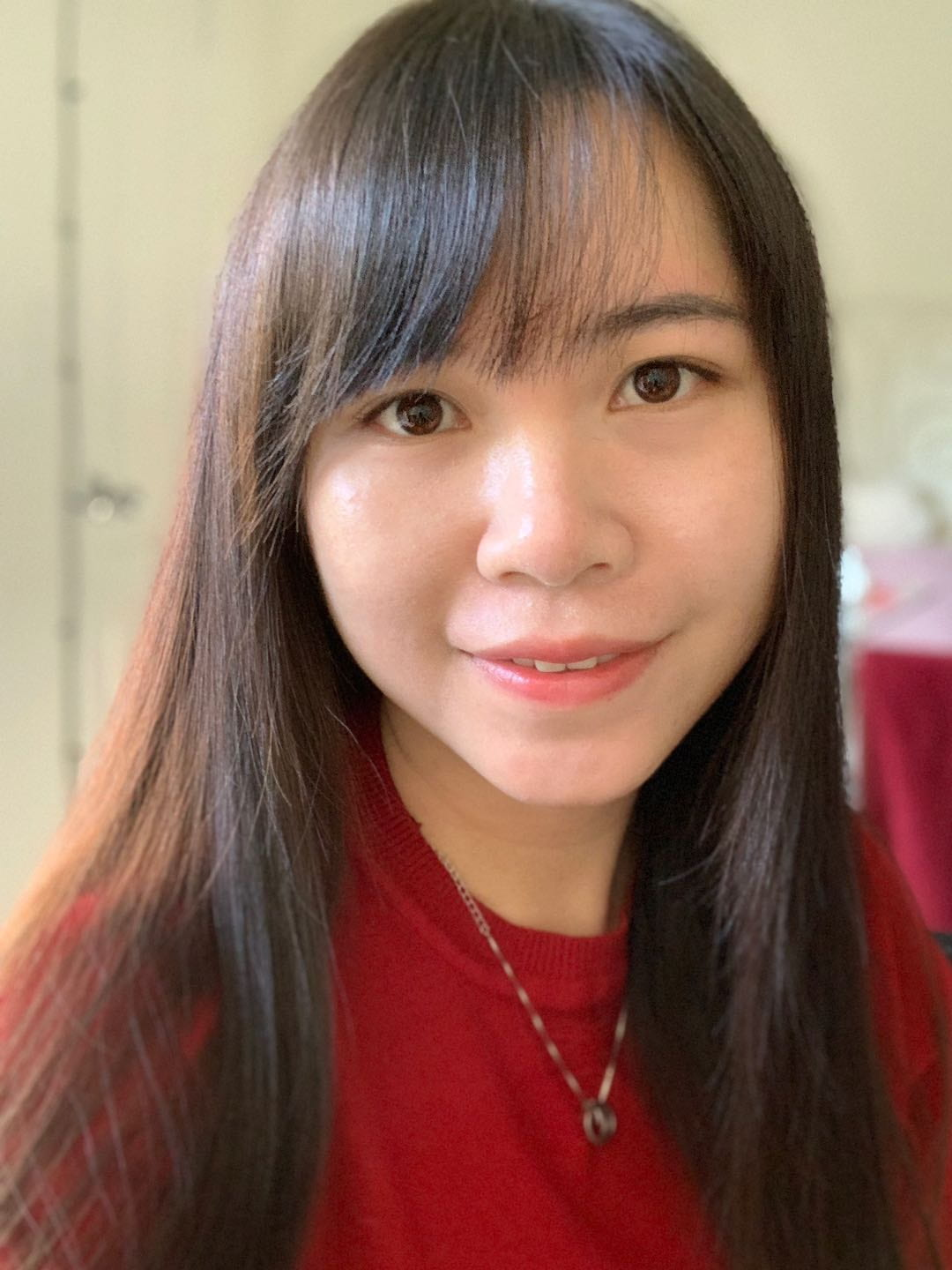 Ellen Zou
Postdoctoral Research AssociateSocial Media Lab, Cornell University
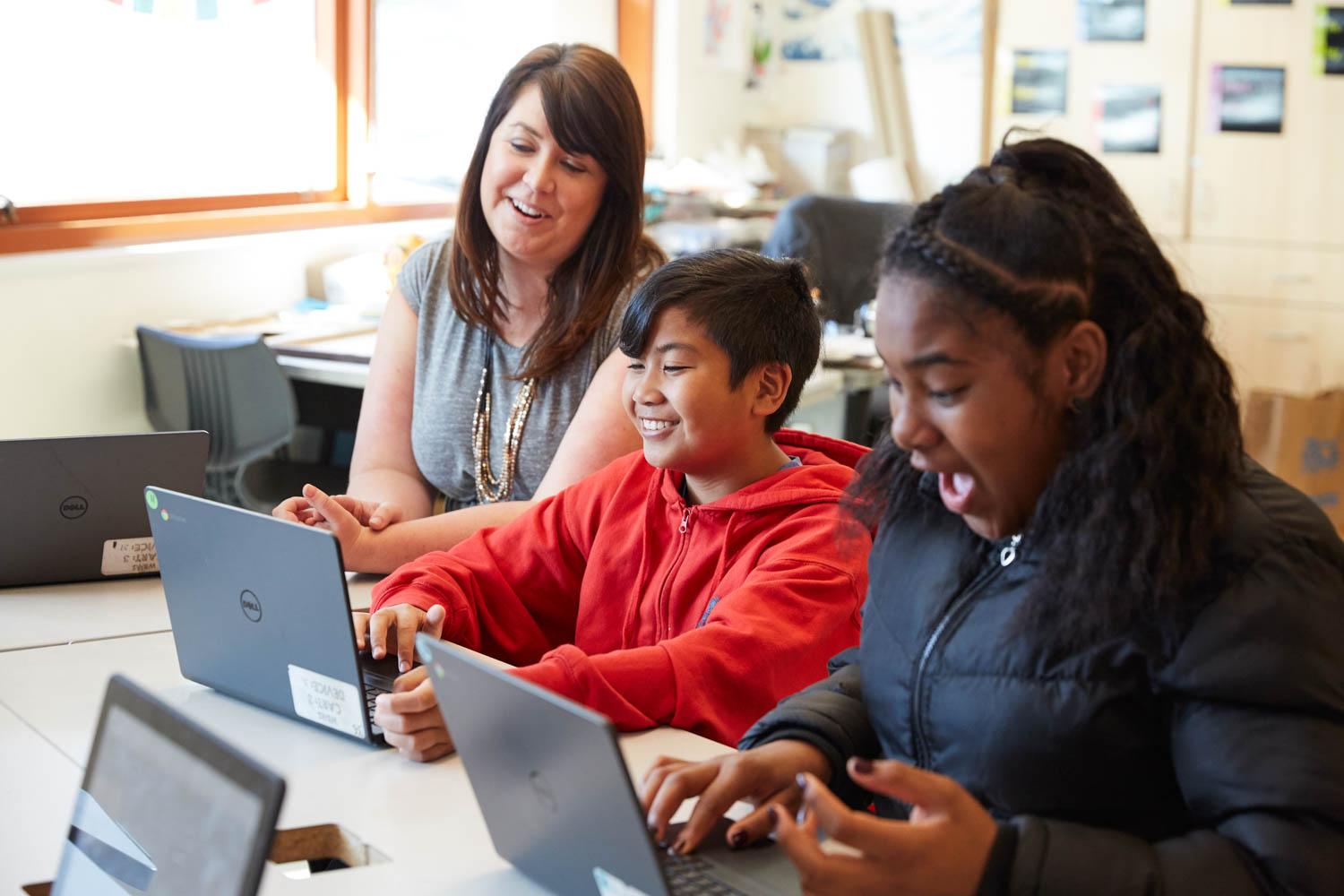 4
1
Current Trends of Social Media Use
TestDrive Implementation
5
2
Getting Involved: Research
History and Research Behind TestDrive
6
3
Social Media TestDrive Walkthrough
Q&A
Teens and Social Media
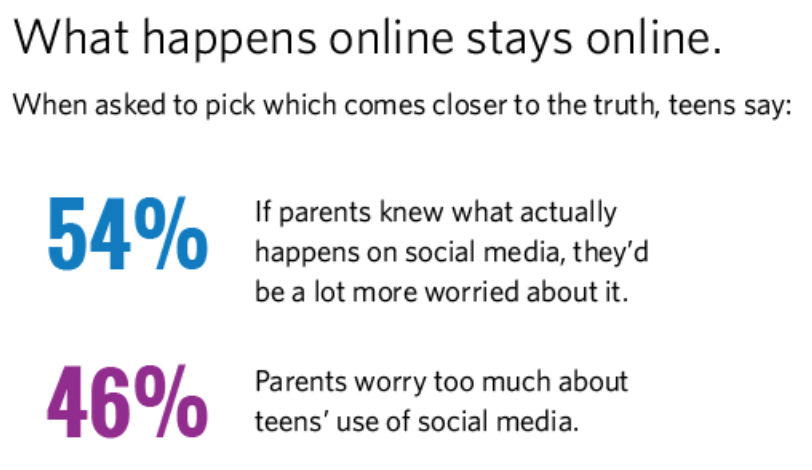 Source: Social Media, Social Life: Teens Reveal Their Experiences (2018)
[Speaker Notes: About an even distribution between the options]
Risks and Opportunities of Social Media
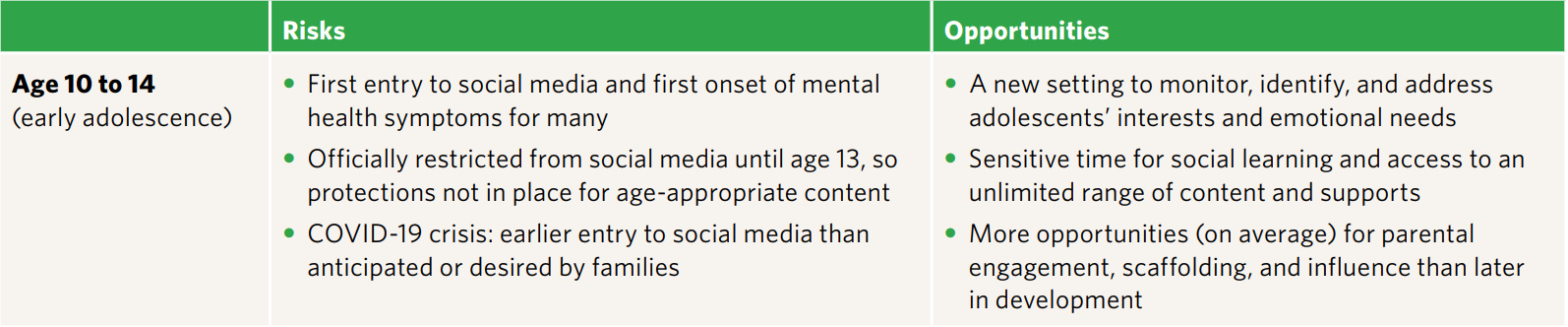 Source: Tweens, Teens, Tech, and Mental Health: Coming of Age in an  Increasingly Digital, Uncertain, and Unequal World, Common Sense Media (2020)
[Speaker Notes: Teens’ social media use comes with opportunities and risks...]
`
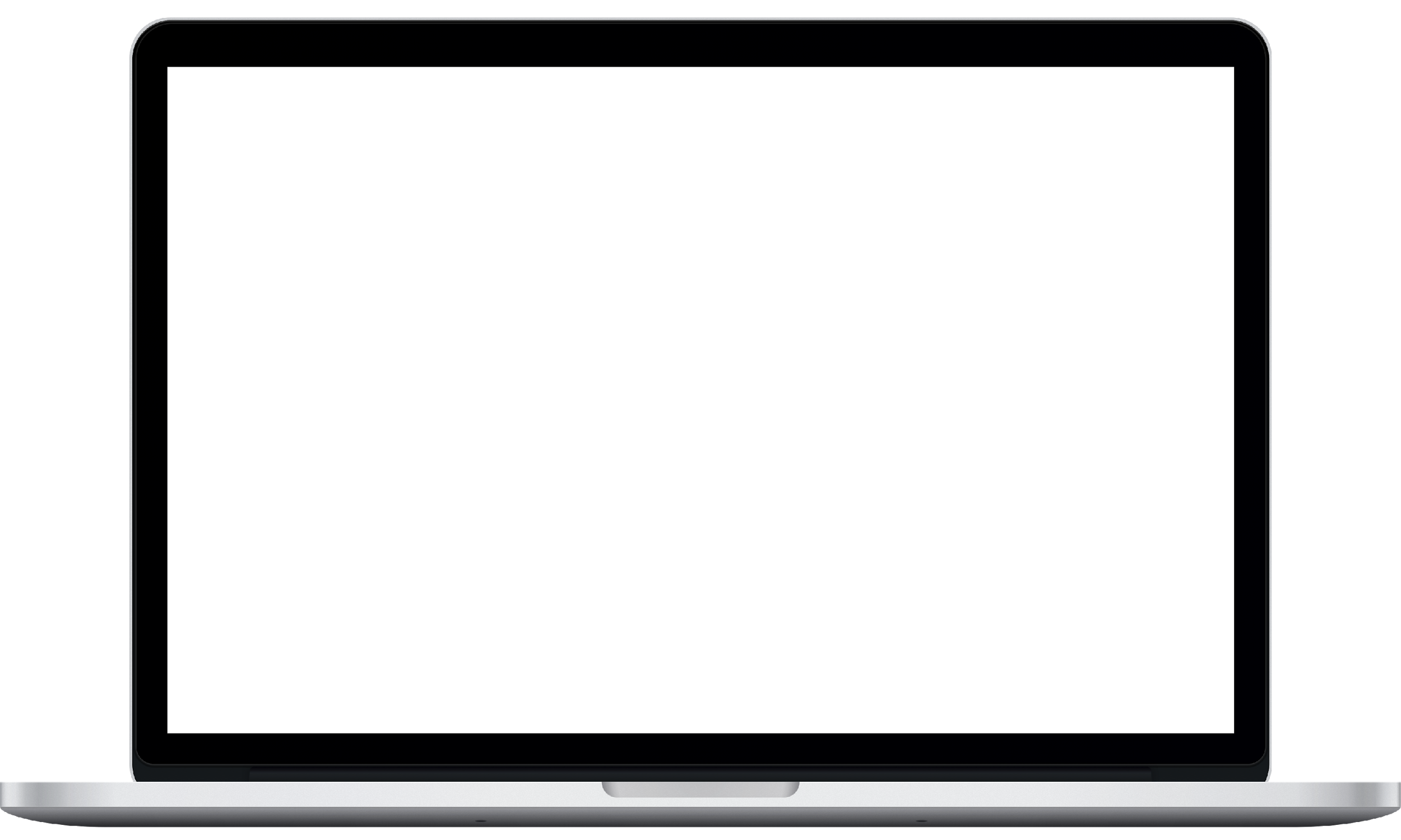 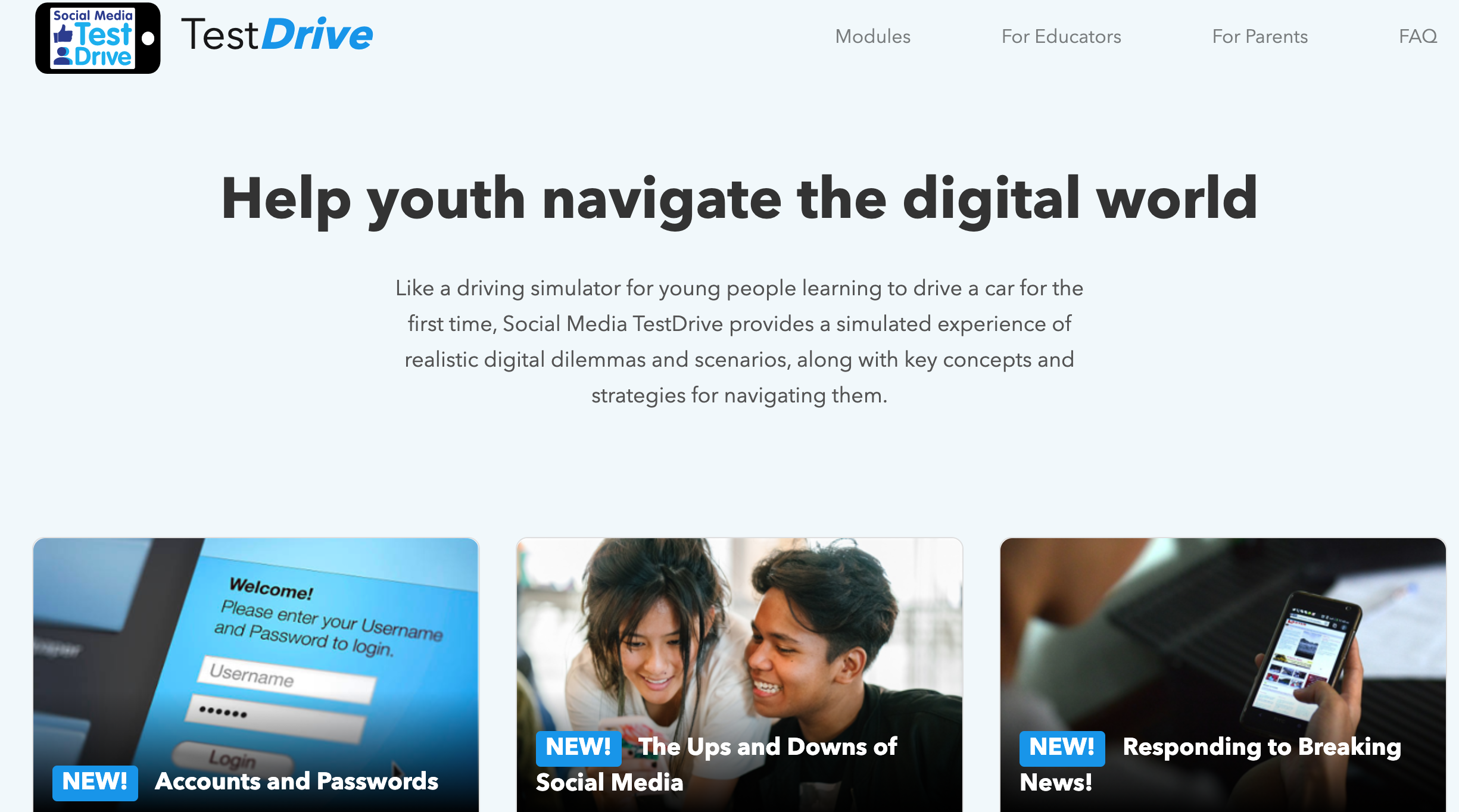 Social Media TestDrive
An educational tool that allows students to learn key digital citizenship topics by interacting with a social media simulation.
What is Social Media TestDrive?
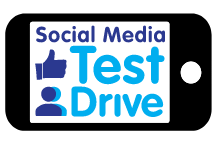 Practice in a social media simulation

12 modules focused on  specific digital citizenship topics

20 - 25 minutes to complete
Work individually
Part of a class activity
[Speaker Notes: TestDrive is a social media simulation that allows students to learn and to practice being digital citizens without having to create a real social media account!
The tool consists of 12 modules. Each module focuses on a specific digital citizenship topic and a set of related concepts.
The modules take 20 - 25 minutes to complete. Students can work on them on their own and at their own pace or as part of a synchronous class activity.]
How Was TestDrive Developed?
From conversations with youth development educators

Adaptation of a social media simulation research platform
Experimentation & learning in a safe, realistic environment
[Speaker Notes: No good way for young people to practice social media skills without signing up for social media sites]
What Makes TestDrive Unique?
Co-developed by Common Sense Education and the Cornell Social Media Lab 

Uses experiential learning to foster an understanding of digital citizenship

Allows students to engage with digital dilemmas in a safe and private environment
[Speaker Notes: Experiential learning - Simulation provides a safe yet realistic social media environment for authentic experiences
Free to explore realistic social media simulation]
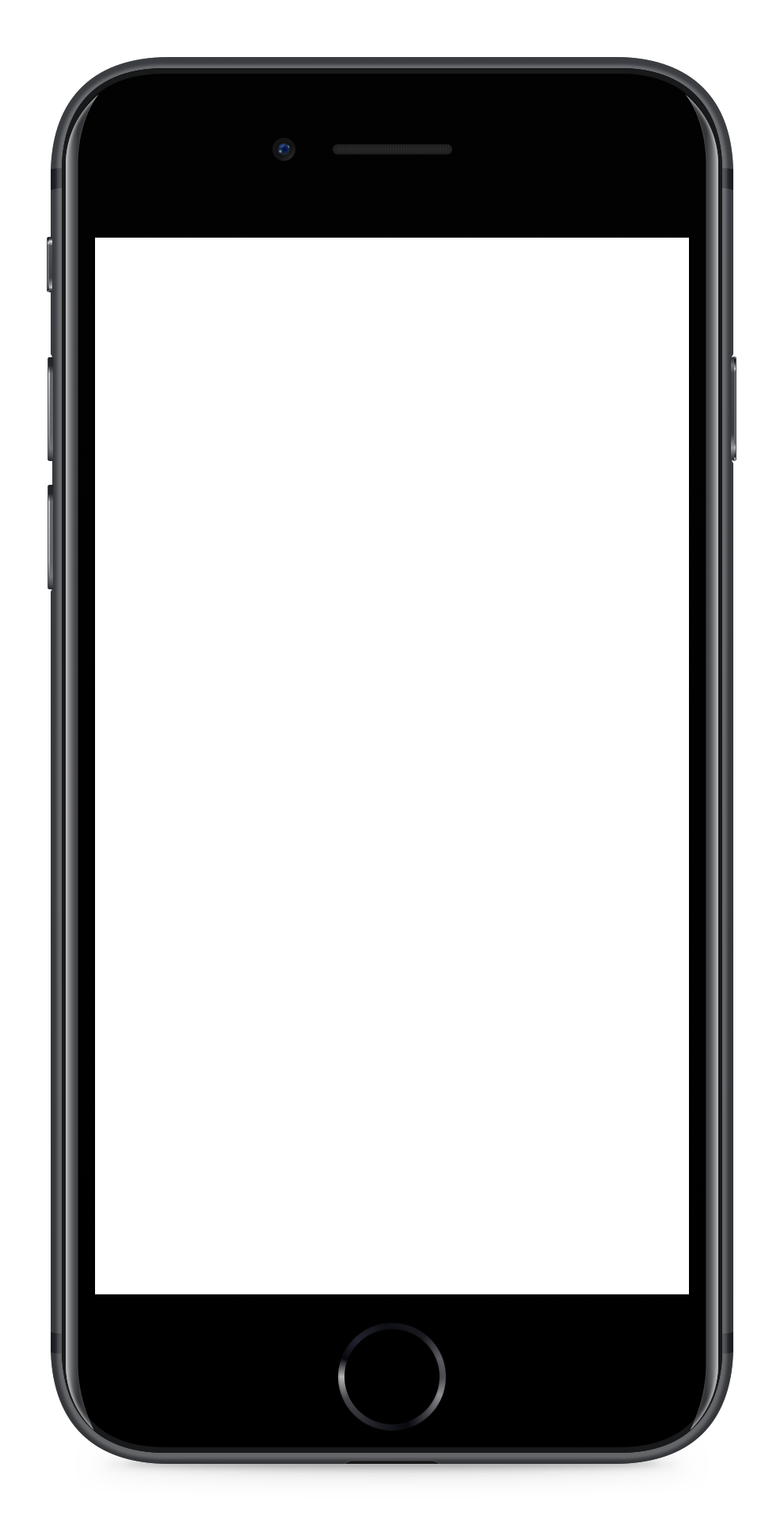 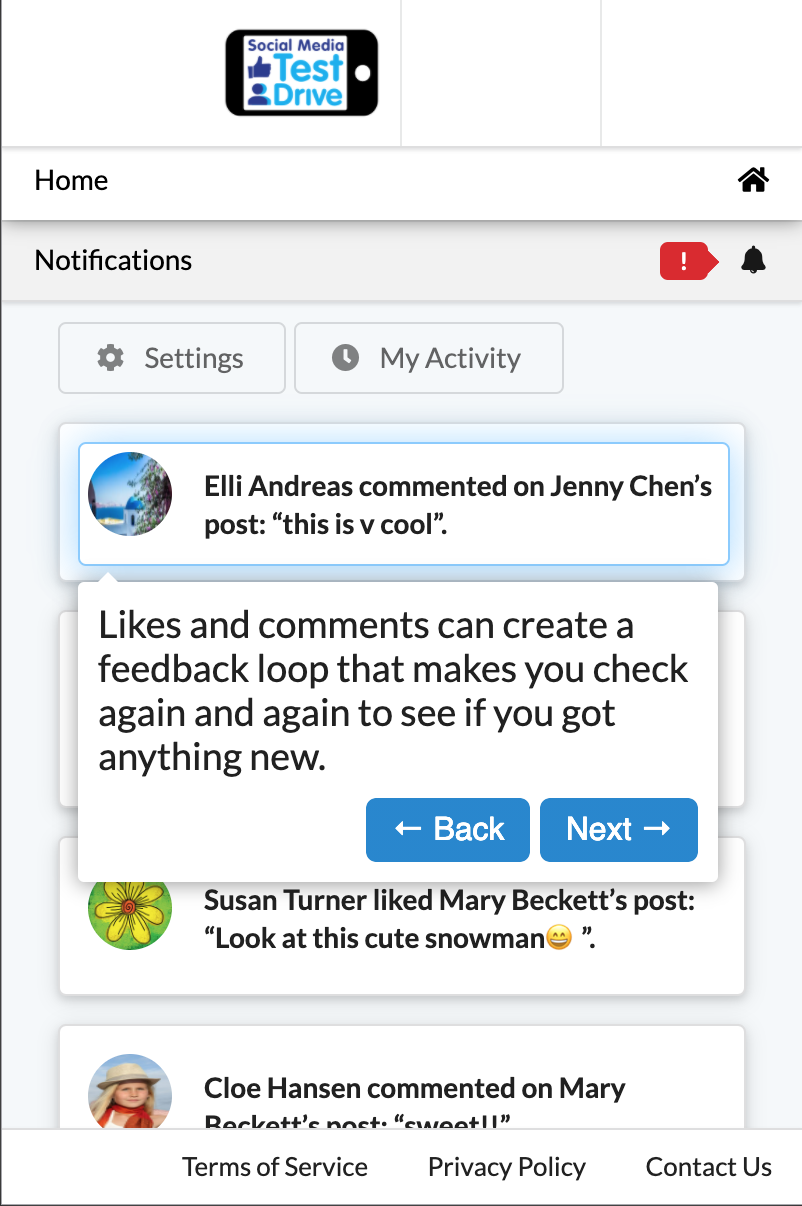 What Makes TestDrive Engaging and Safe?
Instagram-like timeline which includes:
‘Bot’ (fake) users
Scripted interactions and content
Learners can post, comment, like, etc.
Not connected to the wider internet (no information is saved)
[Speaker Notes: Cannot talk to anyone else, cannot upload their own pictures, no information is saved]
TestDrive: Educational Goals
Solidify students’ understanding of key digital citizenship terms and concepts

 Introduce students to a common social media interface and features

Allow students to practice prosocial behaviors in an interactive setting
[Speaker Notes: Yoon final slide
and the features that will help them be safe and responsible online (e.g. privacy settings, reporting function, etc.
(e.g. reporting hateful comments, identifying fake news, reflecting on their emotions, etc.)]
TestDrive Modules at a Glance
Tutorial: Objectives, terms, definitions
1
2
Guided Activity: Model appropriate behaviors and actions
3
Free-Play: Practice without aids
4
Reflection: Reflect on engagement with the timeline
[Speaker Notes: Ellen starts
Tutorial: Students are introduced to the objectives of the module as well a the relevant digital citizenship terms and definitions.

Guided activity: Students are introduced to the TestDrive timeline. Visual aids scaffold students understanding of appropriate behaviors and actions. 

Free-play: Students practice prosocial behaviors in a setting with no aids. They are free to navigate through the timeline however they want.

Reflection: Students are asked to reflect on their engagement with the timeline in the free-play section and whether they applied the skills they learned throughout the module.]
The Ups and Downs of Social Media

Access through: https://socialmediatestdrive.org
[Speaker Notes: Ellen starts screen sharing
Demo - Ellen
Recommend: music option]
Suggested Implementation
In-class activity led by an educator

Before module: pre-teaching of concepts (optional)

Students work through a module individually or in pairs

After module: in-class group discussion of reflection questions
Social Media TestDrive modules can be completed along with Common Sense Education lessons.
[Speaker Notes: Mandy]
Implementing in Youth Programs
Educators facilitate in-person 

Young people do activity on their own and talk about it online

Parents/caregivers and youth complete modules together at home
[Speaker Notes: Mandy]
`
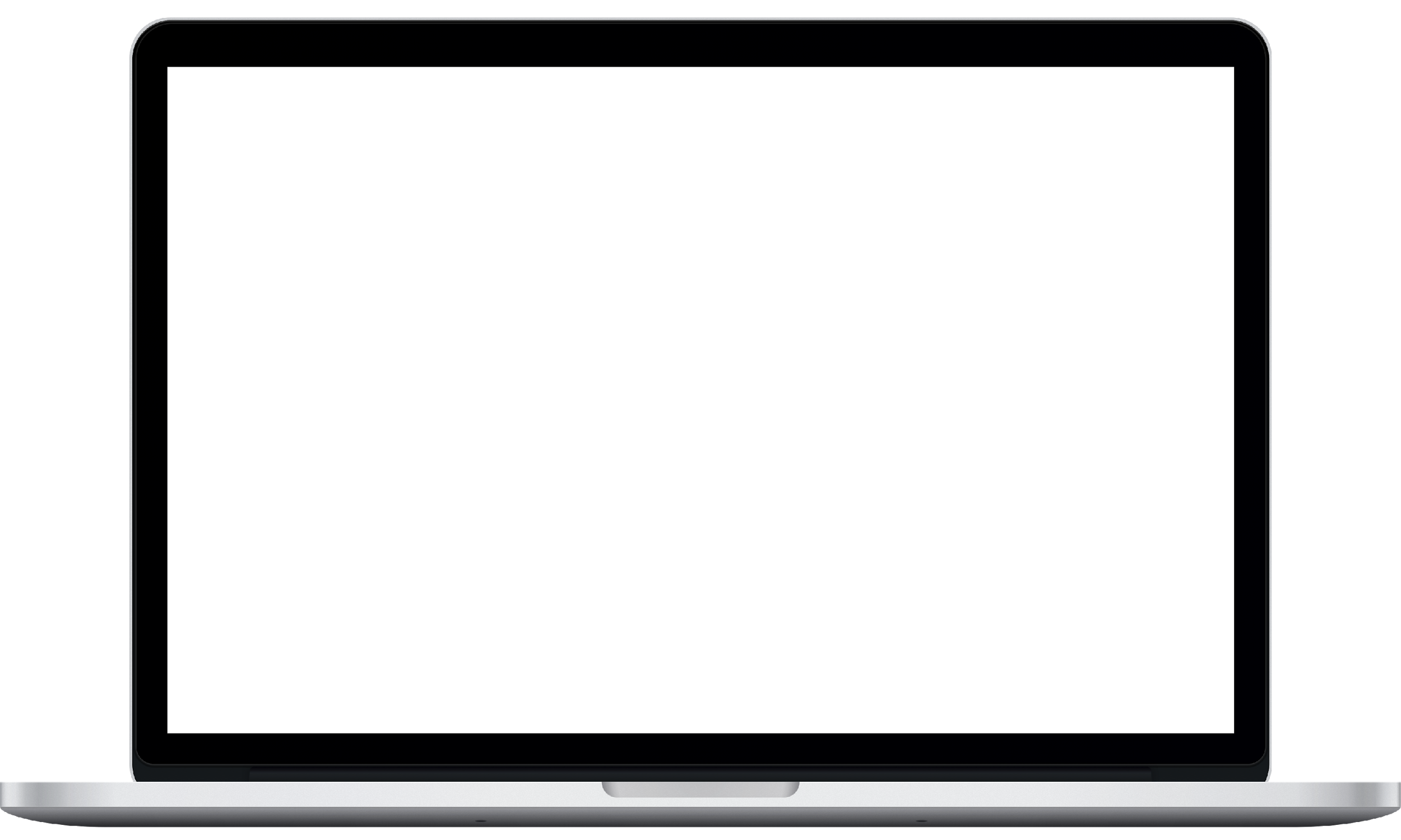 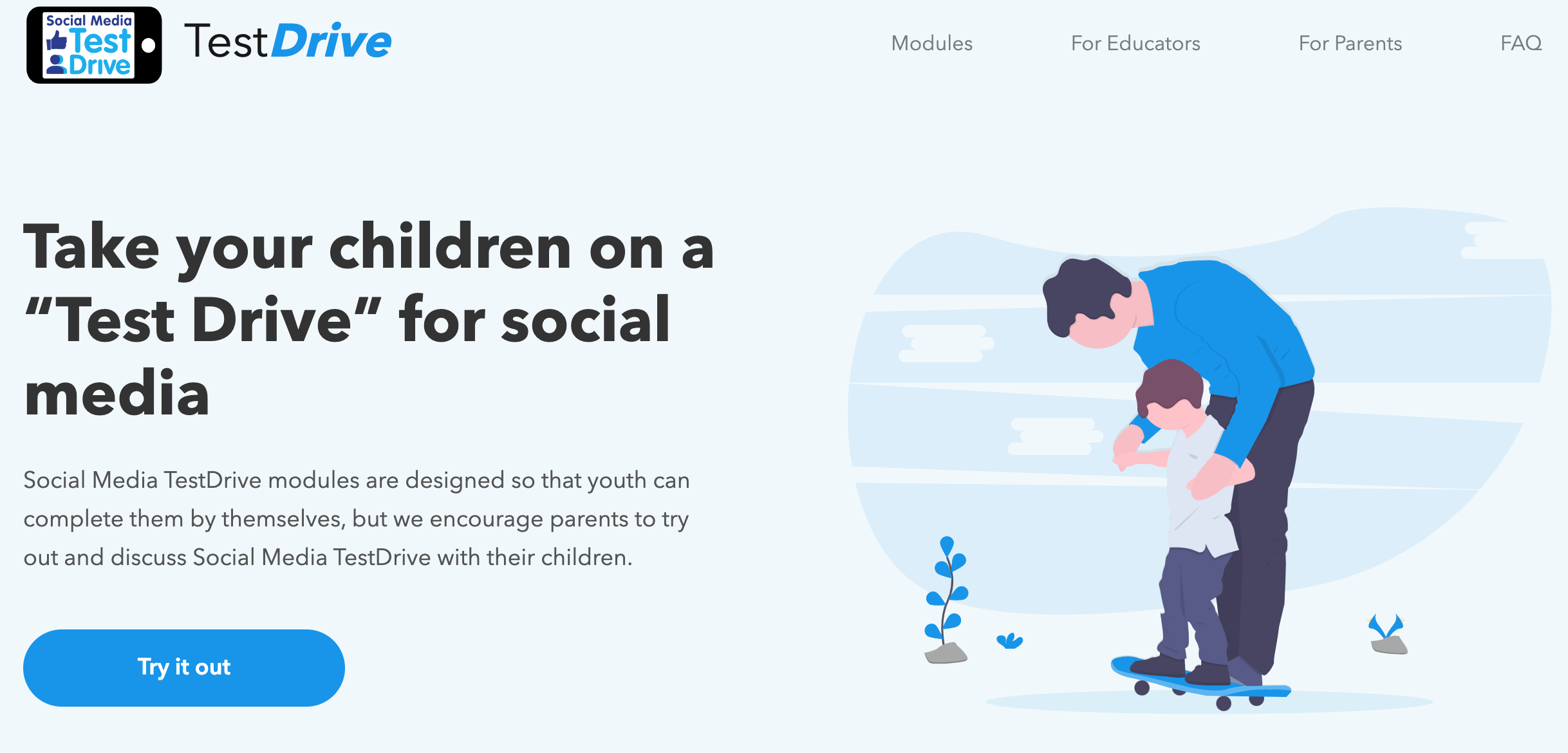 Family Engagement Tool
A good resource to engage parents and to encourage a whole-community implementation of Digital Citizenship.
Getting Involved: Research
Building the evidence for TestDrive’s effectiveness

3 upcoming studies: 

30-45 minute survey (Jan 2021)
Complete 4 modules & surveys across 4 weeks (Feb 2021)
Complete 4 modules, surveys, & follow up across 5-6 weeks  (Apr/May 2021)

Please contact Amanda Purington ald17@cornell.edu
[Speaker Notes: Mandy

Follow up = extended free play -- actually looking for behaviors in a social media simulation 
Incentives will be provided]
Q&A
Links and Contact Info
Website: https://socialmediatestdrive.org/
Contact us: socialmediatestdrive@gmail.com
For research participation: ald17@cornell.edu


Thank you!!